Beatles
Napravio:Filip Liović 7.B
u kolovozu 1960. počinju se zvati "The Beatles".
Članovi Beatlesa su tada:
    John Lennon (9. listopada 1940. - 8. prosinca 1980.) - vokal, ritam gitara
    Paul McCartney (18. lipnja 1942. - ) - vokal, bas-gitara
    George Harrison (24. veljače 1943. - 29. studenog 2001.) - gitara, vokal
    Ringo Starr (7. srpnja 1940. - ) bubnjevi - vokal
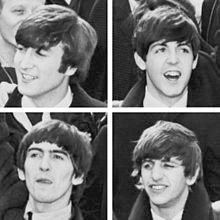 Ime u rodnom listu 	John Winston Lennon
Rođen/a 	9. listopada 1940. Liverpool, Engleska
Umro/umrla 	8. prosinca 1980. (40) New York City, New York, SAD
Žanr/ovi 	rock, pop, experimental
Zanimanje 	pjevač, tekstopisac, skladatelj, glazbenik, pjesnik, umjetnik, aktivist
Instrument 	gitara, usna harmonika, klavir, bas
Djelatno razdoblje 	1957 – 1975, 1980
John Lennon
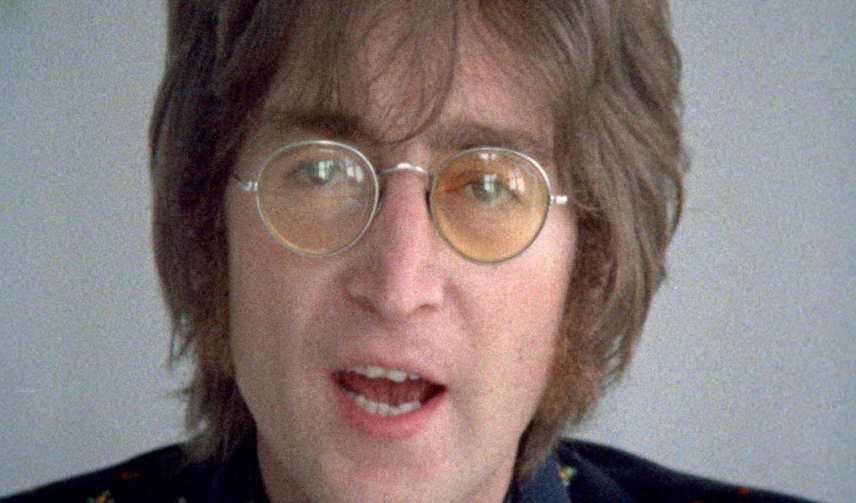 Ime u rodnom listu 	James Paul McCartney
Rođen/a 	18. lipnja 1942.
Žanr/ovi 	rock, pop rock, rock and roll, klasika
Zanimanje 	pjevač, tekstopisac, glazbenik, umjetnik, aktivist
Instrument 	bas-gitara, gitara, klavir, klavijature, bubnjevi
Djelatno razdoblje 	1957. - trenutno
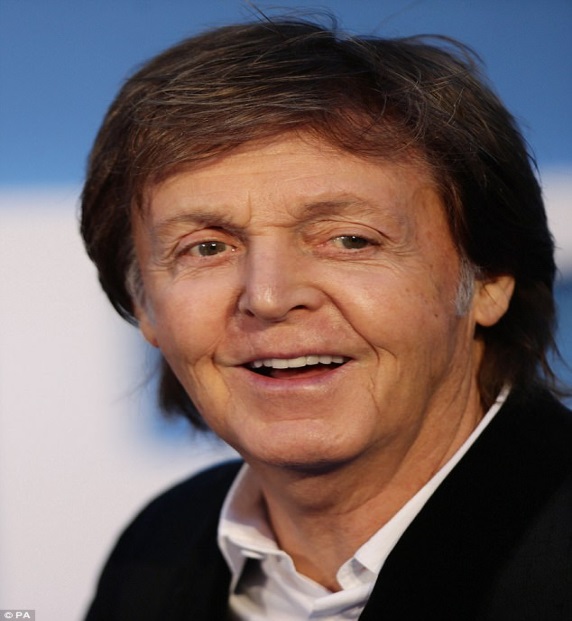 Paul Mccartney
Ime u rodnom listu 	George Harrison
Poznat/a i kao 	L'Angelo Misterioso
Hari Georgeson
Traveling Wilburys
Rođen 25. veljače 1943.
Umro 29. studenog 2001. (58), Los Angeles, California, SAD
Žanr/ovi 	rock, pop
Zanimanje 	glazbenik, tekstopisac, Pro
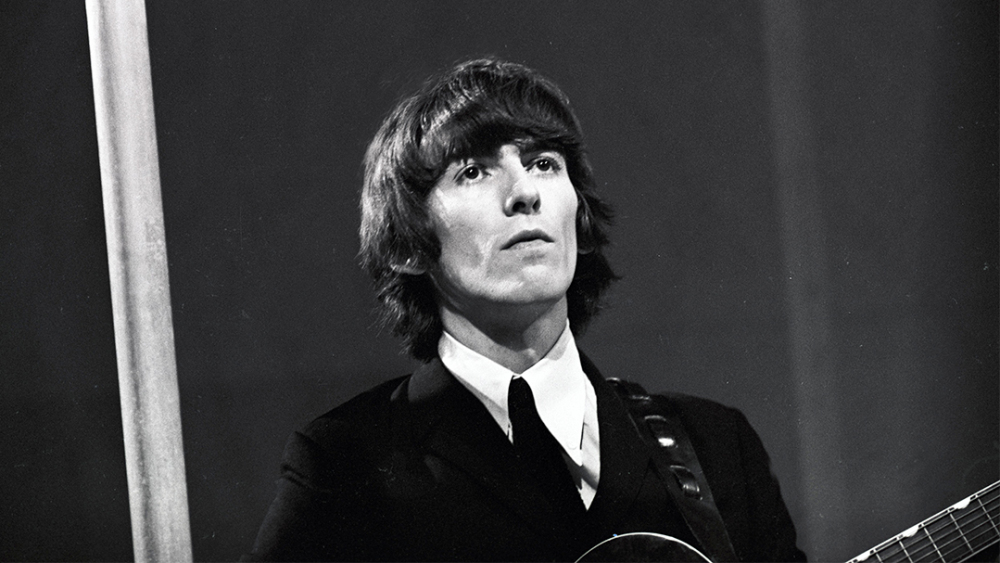 George Harrison
me u rodnom listu 	Richard Starkey
Rođen/a 	7. srpnja 1940. Liverpool, Engleska
Žanr/ovi 	rock, pop
Zanimanje 	glazbenik, tekstopisac, glumac
Instrument 	bubnjevi
Djelatno razdoblje 	1957. –
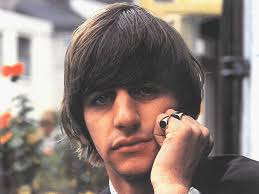 Ringo Starr